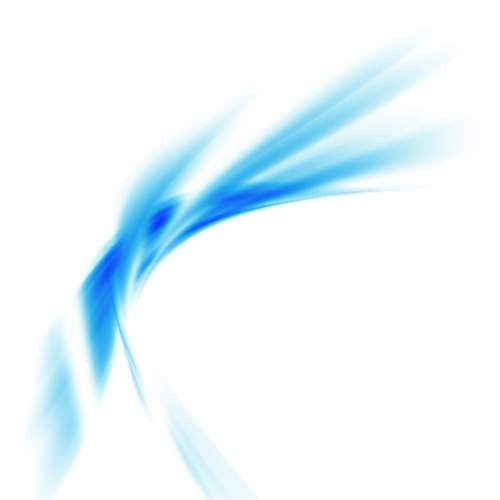 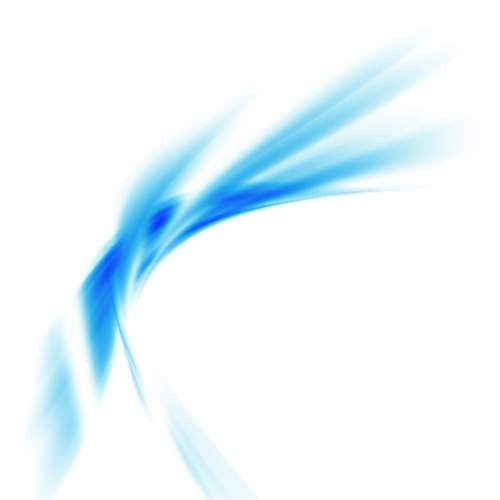 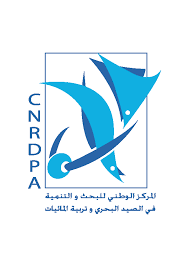 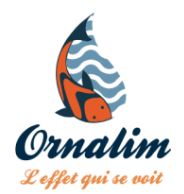 Ornalim
L’effet qui se voit . . .
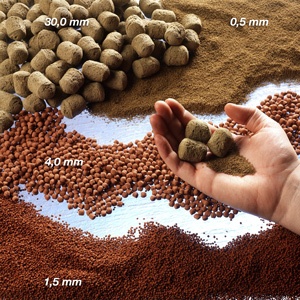 Manufacture of ornamental fish feed
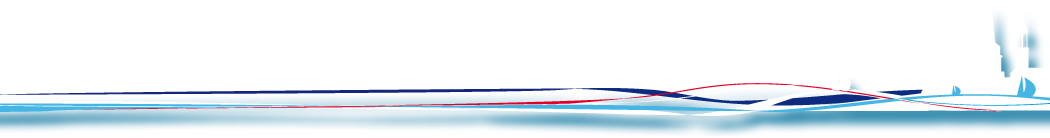 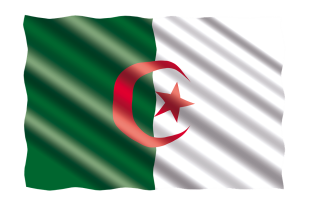 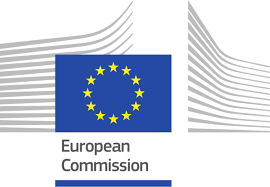 By : Yasmina OUMEDJBEUR 
               Aquaculture engineer
Sia.oumedjbeur@gmail.com
         + 213 795 023 037
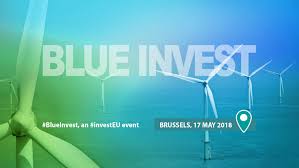 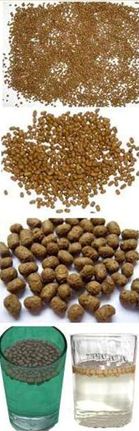 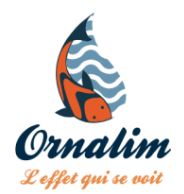 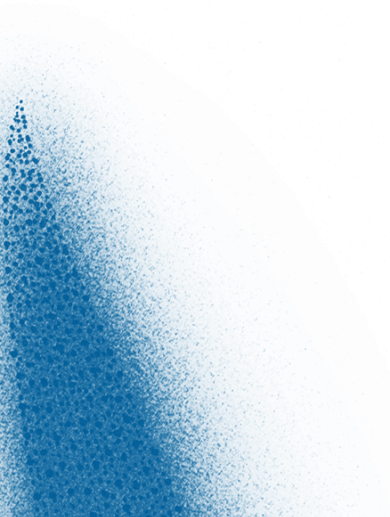 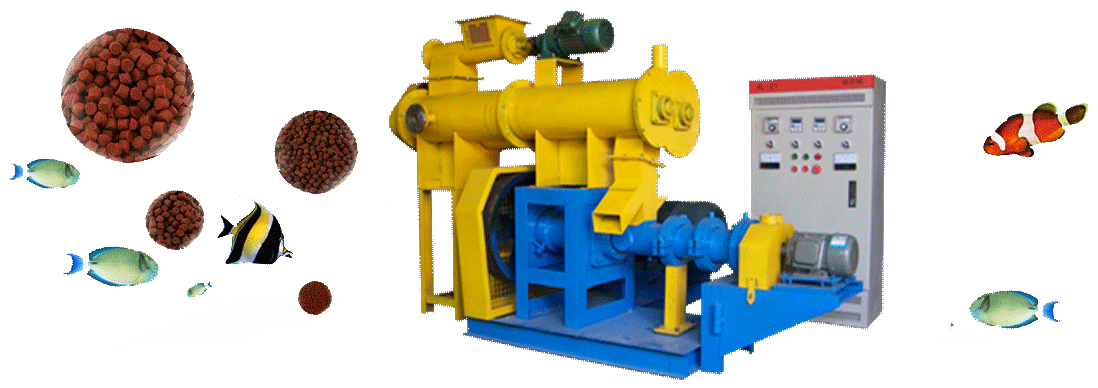 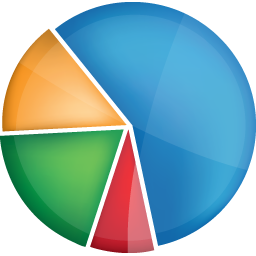 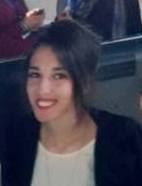 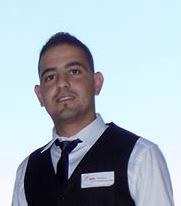 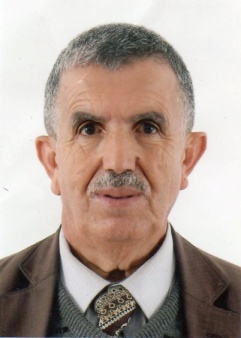 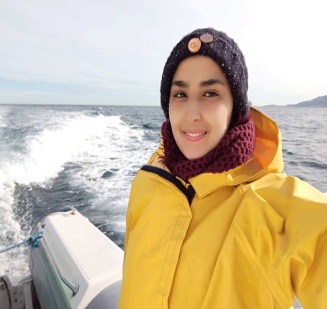 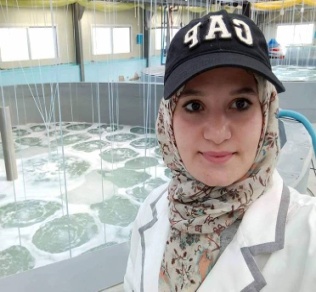 CMO
CFO
CEO
COO
CCO
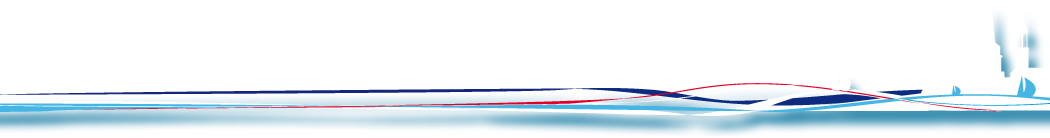 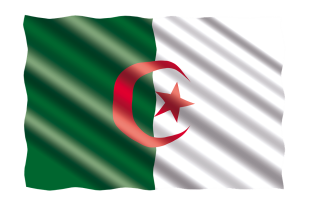 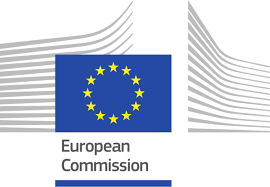 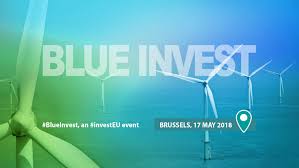 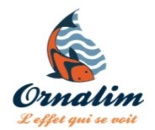 sia.oumedjbeur@gmail.com                 + 213 795 023 037
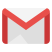 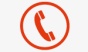 5.
Key activities
1.
Value proposition
3.
Costumer Relationship
2.
Client segments
7.
 Key Partners
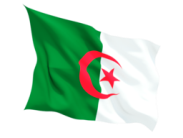 Formulation
Made in Alegria
Improvement
Product 

Valuation /  Rating
Manufacturing
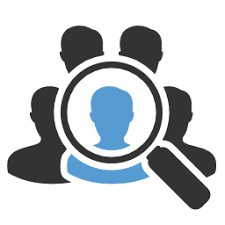 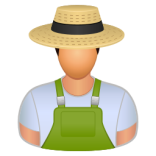 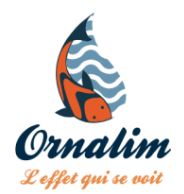 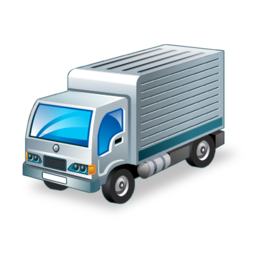 Market Monitoring
Customer Support
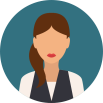 Management Of Customer Requests And Complaints
Personal / Impersonal Relationship
Marketing Company
Wholesaler 
&
Retailer Fish Farmers
6.
Key resources
Affordable price
4.
Channels
Growth
E-commerce 
B to B
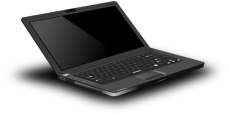 Biologically balanced
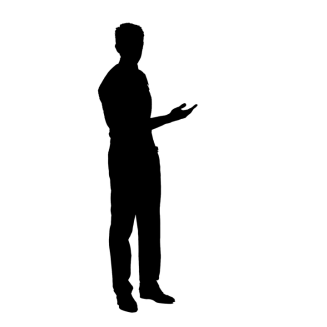 Staff
By Our Partners
Pigment
Raw Materials
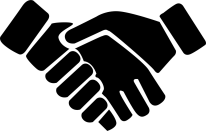 Fiber
Manufacturing
Event
 Social Media
 Press Relations
Not cloudy
Equipment
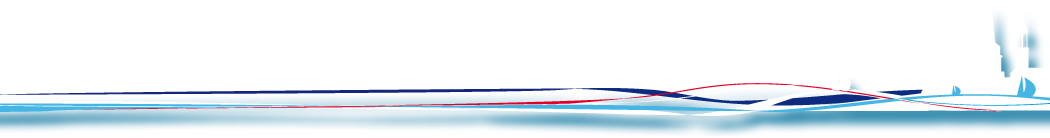 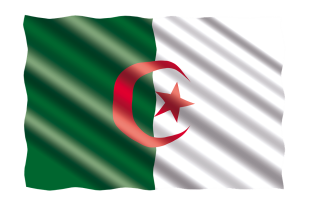 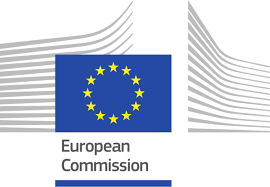 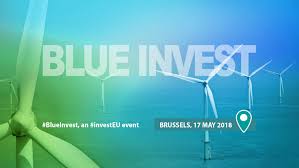 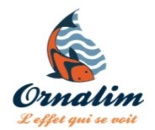 sia.oumedjbeur@gmail.com                 + 213 795 023 037
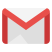 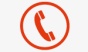 Coste structure 
 
       Staff
                     Production

                                         Marketing


   Bills ( water,electricity..)
                     & 
             insurance
Revenue streams
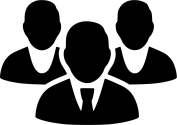 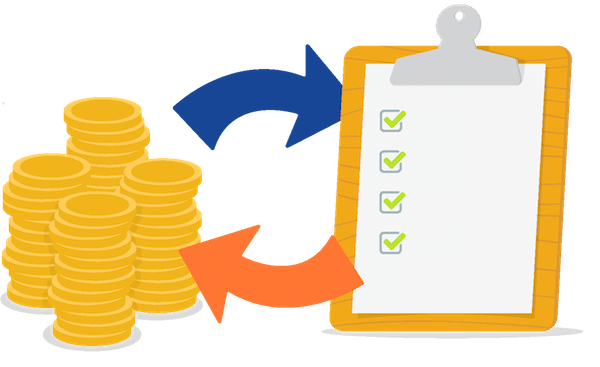 4 EUR
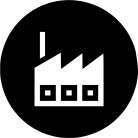 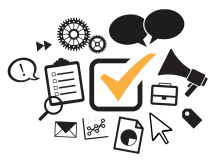 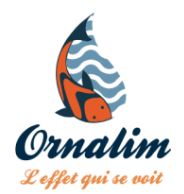 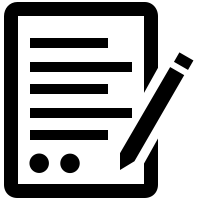 250ml
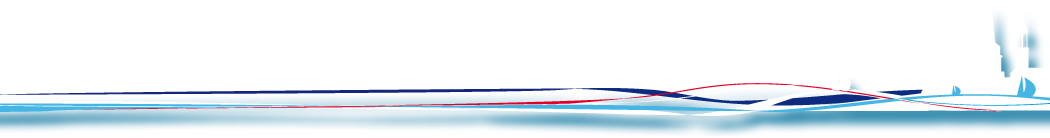 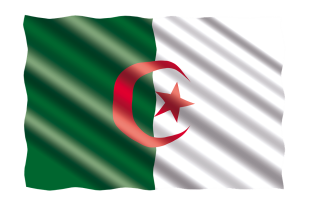 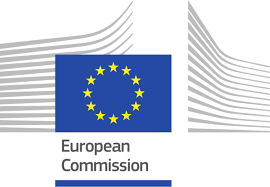 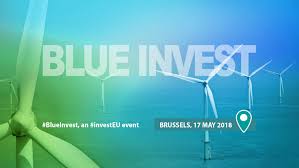 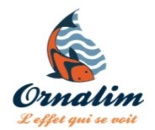 sia.oumedjbeur@gmail.com                 + 213 795 023 037
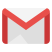 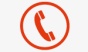 [Speaker Notes: Structure de coûts: 26 % de nos coûts appartiennent aux employés; 65% est la production et l'autre partie est divisée entre factures, assurance et marketing

Flux de revenue: Nos coûts sont couverts par la vente des boite de 250ml a 4 euro. ce prix est basé sur la stratégie de pénétration .Nous pouvons donner à nos clients un prix plus compétitif sur le marché.]
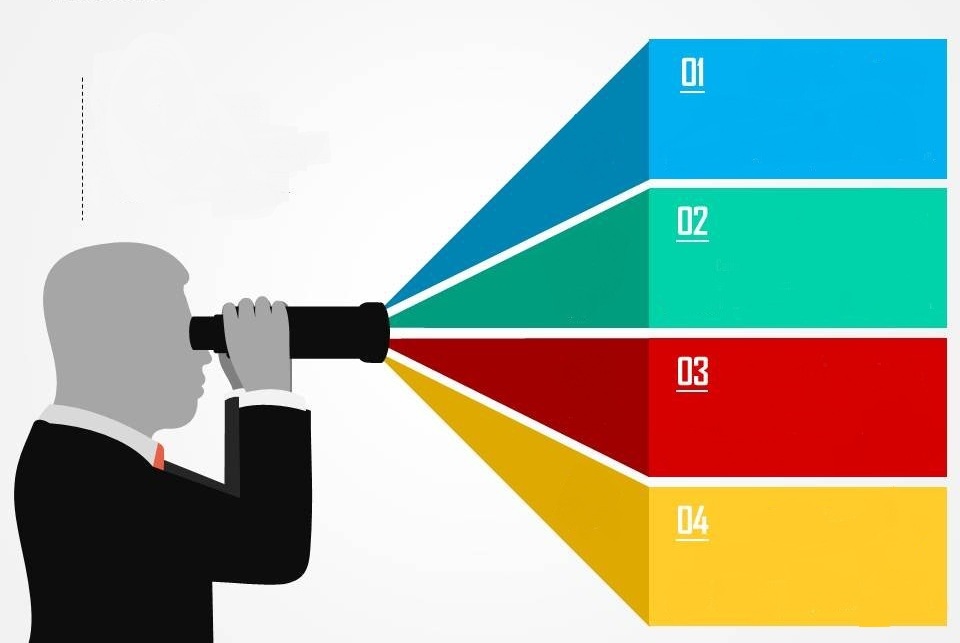 Our vision
local market
P: 2000 Kg
CA :32 000 EUR
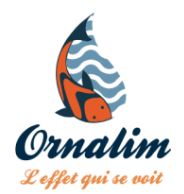 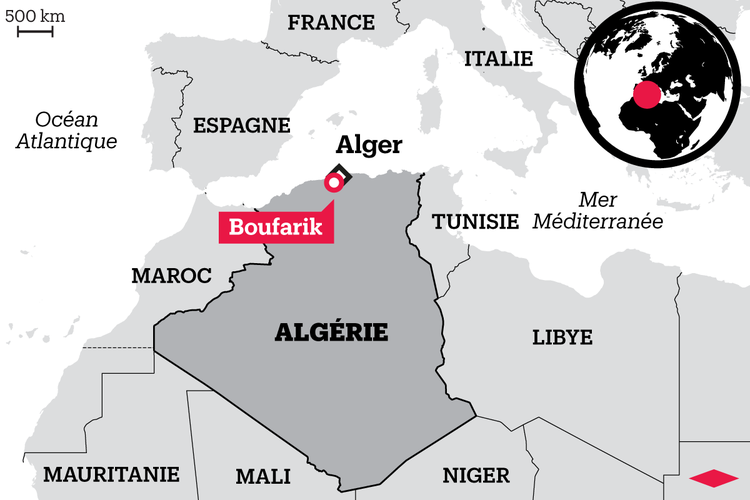 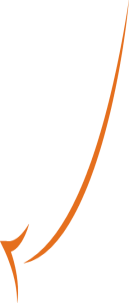 2019 - 2020
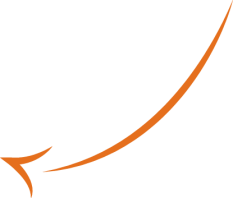 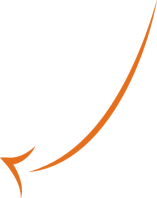 Production
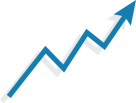 P: 3000 Kg
CA :48 000 EUR
2020 - 2021
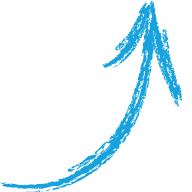 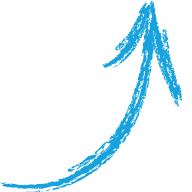 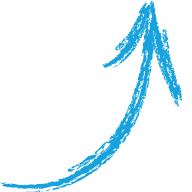 Ornalim
2022 - 2023
Maghreb market
P: 5000 Kg
CA :85 333 EUR
2024
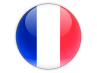 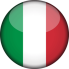 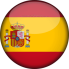 P: 7000 Kg
CA :122 667 EUR
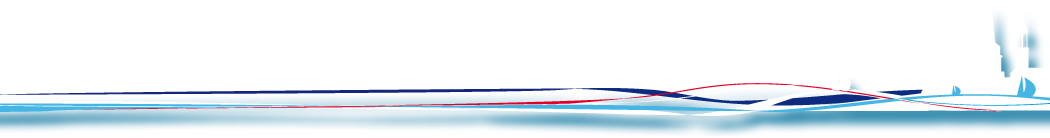 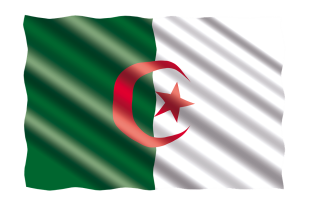 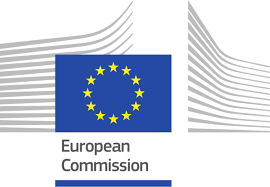 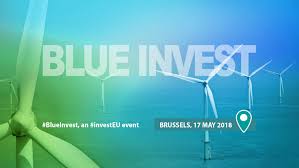 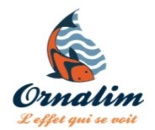 sia.oumedjbeur@gmail.com                 + 213 795 023 037
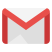 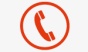 [Speaker Notes: Comme ornalim est le premier fabricant d’aliments pour poissons d’ornement en Algérie la première et ladeuxième années, nous allons essayer recouvrir  le marché local et d’augmenter notre production pour atteindre un chiffre d’affaires de 48 000 EUR.
     
     Au cours de la troisième année, ornalim se rend sur le marché maghrébein en tunisie, au maroc et en libye avec une capacité de production de 5000 kg. en 2024 on s'étale sur le marché international en commençant par la france et l'italie, où notre chiffre d'affaires sera 4 fois supérieur à celui de l'année de démarrage]
Project  Cost
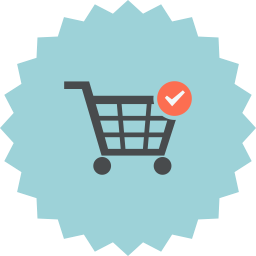 8000 Food box  /  250ml  2000 KG / year
 4 800 000, 00 DA
32000 EUR
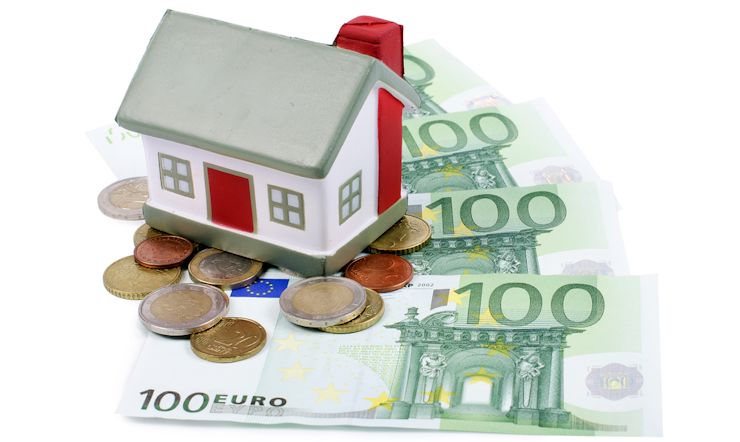 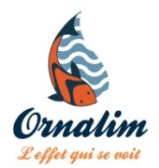 Quantity sold
4 160 704, 00 DA
  27738,02 EUR
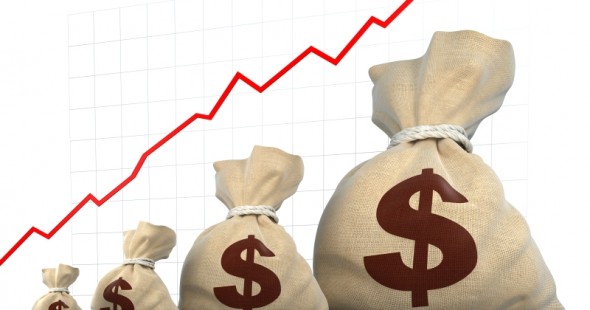 Break-even point
1st year
Benefit
Time of recovery
La 1ére année, le CA  =   32 000 EUR
La 2éme année, le CA=   32 000 EUR  
La 3éme année, le CA=   40 000 EUR
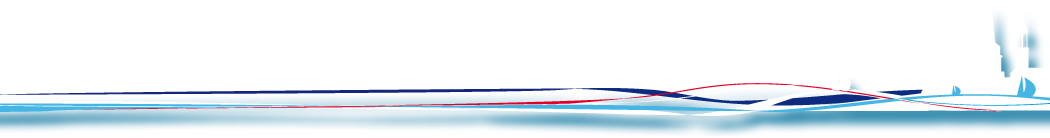 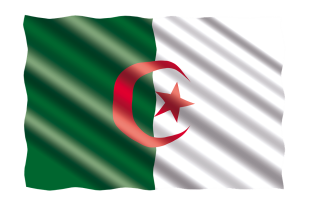 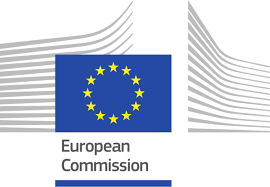 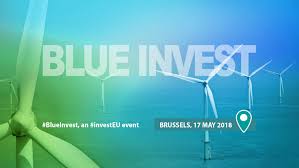 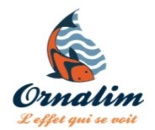 sia.oumedjbeur@gmail.com                 + 213 795 023 037
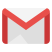 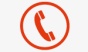 [Speaker Notes: qui nous permettra de récupérer les investissement dés la première année de démarrage   et on obtient un bénéfice pour une nouvelle production]
Projected Income Statement
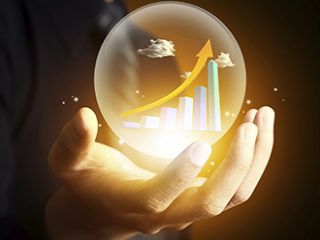 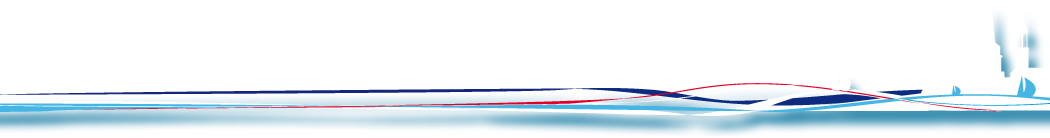 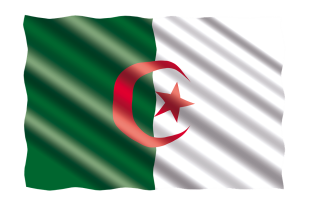 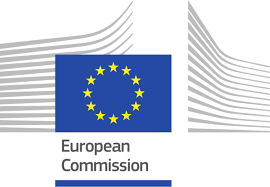 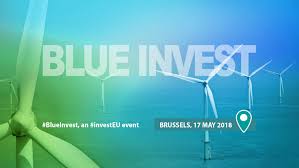 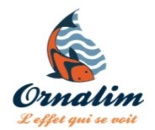 sia.oumedjbeur@gmail.com                 + 213 795 023 037
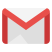 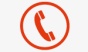 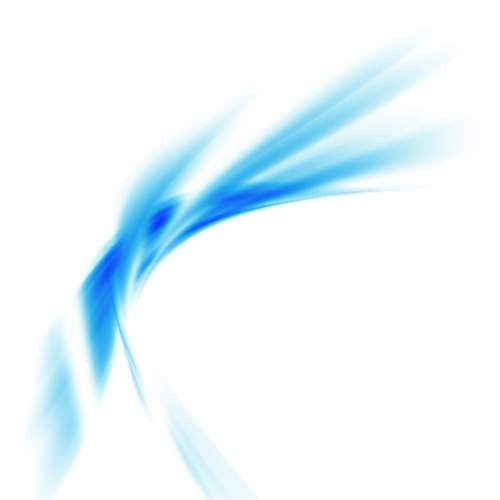 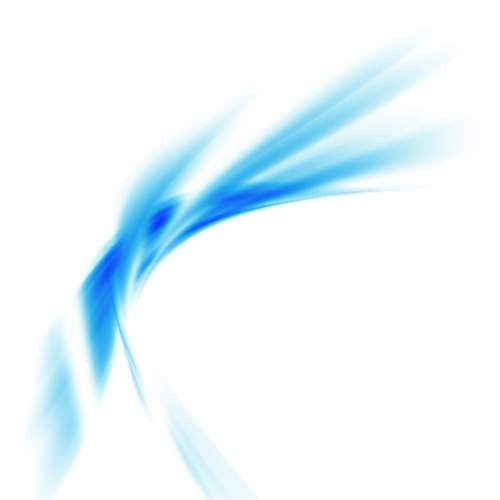 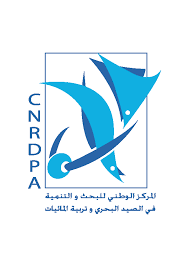 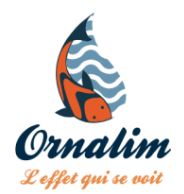 Ornalim
L’effet qui se voit . . .
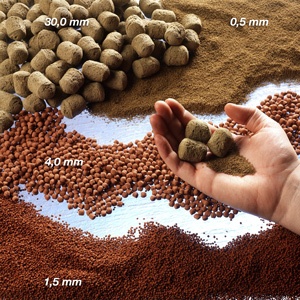 Manufacture of ornamental fish feed
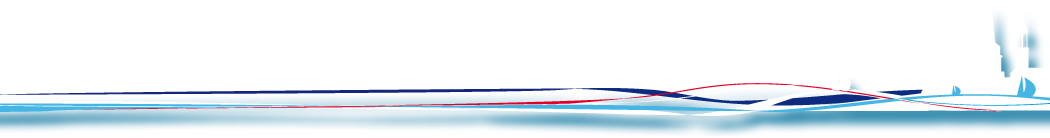 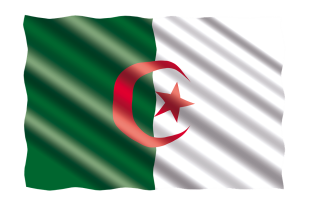 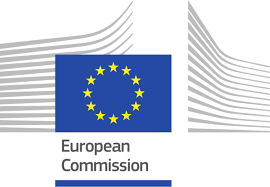 By : Yasmina OUMEDJBEUR 
               Aquaculture engineer
Sia.oumedjbeur@gmail.com
         + 213 795 023 037
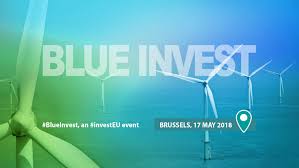